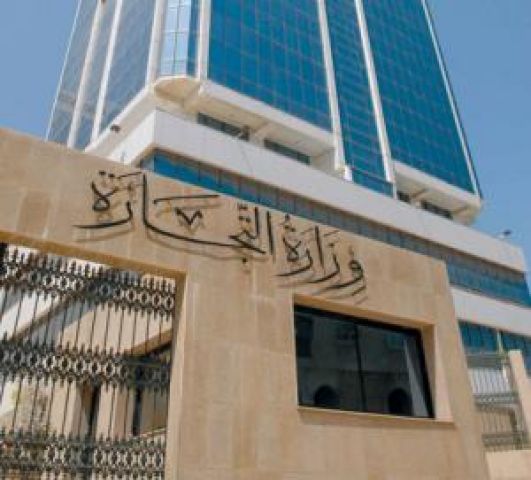 الجمهورية الجزائرية الديمقراطية الشعبيةوزارة التجارةمديرية التجارة لولاية مستغانم
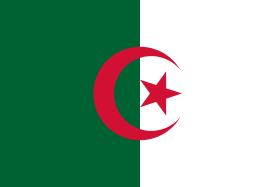 مصلحة مراقبة الممارسات التجارية و المضادة للمنافسة
   مكتب الممارسات  التجارية المضادة للمنافسة
اهمية المنافسة في التنمية الاقتصادية
من إعداد:      
حيرش مختارية                
     بلقاسم محمد
يوم 2019/06/24
خطة الدراسة
مقدمة 
   1- مفهوم الميزة التنافسية
   2- تعريف المنافسة. 
   3- التنافسية على مستوى الدولة، القطاع ، و على مستوى المؤسسة .
   4- مفهوم بيئة المؤسسة. 
   5- مساهمة المؤسسات الصغيرة و المتوسطة في المجال الإقتصادي.
   6- أهمية التنمية الإقتصادية و أهدافها .
    7- الخـلاصة.
مقدمة :   شهد العالم تحولات كبيرة نتيجة العولمة و الاتجاه المتزايد نحو تحرير الاقتصاد، الذي أدى إلى زيادة شدة المنافسة بين المؤسسات الاقتصادية في الإطار الدولي و الوطني               و تعتبر المؤسسات الاقتصادية الجزائرية ليس في منأى عما تشهده المؤسسات العالمية الأخرى، خاصة بعد تبني الجزائر مبدأ اقتصاد السوق و انفتاح السوق الجزائرية أمام المنتجات الأجنبية إذ تعتبر الإستراتجية التنافسية الإطار العام الذي تسير وقفة                   أي مؤسسة و هي الموجه الرئيسي لها عند تحديد الأهداف طويلة المدى من اجل تفادي أي طارئ قد يواجه هذه الأخيرة في السوق.
1- مفهوم الميزة التنافسية:     يمكن تعريف التنافسية على أنها إمكانية تقديم منتوج ذو جودة عالية و بسعر مقبول من طرف الزبون، أو قدرة الدولة على إنتاج السلع و الخدمات التي تستوفي شروط الاسواق الدولية و في الوقت نفسه تسمح بتنمية المداخيل الحقيقية.2- تعريف المنافسة: المنافسة تعني مجموعة من المؤسسات التي تنتج منتجا واحدا أو خليط من المنتجات المتشابهة أو البديلة لما تنتجه المنظمة من منتجات يعني وجود عدد من المنظمات التي تلبي نفس حاجات و رغبات و أذواق الزبائن من خلال ما تقدمه من منتجات أو خدمات.
3- التنافسية على مستوى الدولة: هي القدرة على تحقيق معدلات نمو مرتفعة و مستديمة في دخل الفرد الحقيقي مقاسا بنصيب الفرد من النتائج المحلي الإجمالي الحقيقي  أو هي الدرجة التي تستطيع الدولة في ظل أسواق حرة و عادلة لإنتاج السلع و الخدمات التي تنجح في إختيار الأسواق الدولية، و في نفس الوقت المحافظة على توسيع المداخيل الحقيقية لمواطنيها في المدى الطويل أي أن تنافسية الدولة تنطلق من النمو الحقيقي و بطبيعة الدور الإقتصادي الذي تمارسه الدولة و الذي يحدد علاقاتها بالمؤسسات الإنتاجية و الخدماتية و بمدى إنفتاح الإقتصاد الوطني على الإقتصاد العالمي.
4-التنافسية على مستوى القطاع:      هي قدرة المؤسسات في قطاع صناعي معين في دولة ما على تحقيق نجاح مستمر في الأسواق الدولية، و تقاس تنافسية صناعة معينة من خلال الربحية الكلية للقطاع و ميزانه التجاري و محصلة الإستثمار الأجنبي المباشر في الداخل و الخارج، إضافة إلى مقاييس تتعلق بالتكلفة و الجودة للمنتجات على مستوى الصناعة. 5-التنافسية على مستوى المؤسسة:  تعرف على أنهاالقدرة المنتظمة ذات المردودية على تسليم السلع و الخدمات التي يرغب في إقتنائها الزبائن أفضل من بقية المنافسين، كما أن التنافسية بالنسبة للمؤسسة تعني نتائجها على مستوى البعيد أي نموها و بالتالي فهي ترتبط بمنتوجاتها التي يتميز بأسعار تكلفة تنافسية و موقعها و حصتها من السوق.
6 - مفهوم بيئة المؤسسة : هي كل المتغيرات و العوامل و القيود                     و الظروف التي تواجه المؤسسة و تؤثر على سلوكها الإستراتيجي إذ هناك بيئة داخلية و خارجية.أ ) البيئة الديمغرافية: العنصر الأول المكون هو السكان لذا يجب الإهتمام بالخصائص المختلفة للسكان، العدد، التقسيم حسب السن، الهيكلة االعائلية، التوزيع الجغرافي الكثافة السكانية المستوى التعليمي التركيبة العقائدية و الدينية .ب) البيئة الإقتصادية: وجود الأشخاص لا يكفي لوجود الأسواق، لكن يجب أن تكون لديهم قدرة شرائية، و البيئة الإقتصادية تتشكل من عدة عوامل مؤثرة على القدرة الشرائية للمستهلكين و على نيةالإستهلاك .
إن التقلبات التغيرات الإقتصادية الأساسية مثل الدخل الحد الأدنى للمعيشة و أسعار الفائدة تؤثر كثيرا على الأسواق، و تحاول المؤسسات أن تتوقع حدوث هذه التقلبات بمساعدة أساليب التوقيع الإقتصادي الركود الإقتصادي أو النمو الإقتصادي .  ج) البيئة السياسيةو القانونية: هي القوانيين و الهيئات و المؤسسات الحكومية التي تؤثر و تقيد عمل الشركات و الأشخاص في مجتمع ما و التشريعات التي تنظم عمل رجال الأعمال وذلك للدفاع عن الشركات من بعضها البعض، إظهار المنافسة الغير منضبطة     و تفادي وقوعها، حماية المستهلك و حماية مصالح المجتمع من العمل الغير القانوني لرجال الأعمال.
7- البيئة الخاصة للمؤسسة (البيئة الصناعية) :تتمثل في مختلف العوامل و العناصر ضمن البيئة الخارجية للمؤسسة و تكون ذات علاقة مباشرة بها ، سواء في إطار المعاملات الثنائية، موردون، زبائن، ممولون، و في إطار السوق المشترك (المنافسون، المنتجات البديلة و جمعيات حماية المستهلك و اللوائح                    و القوانيين الحكومية التي تمس القطاع الذي تنشط فيه المؤسسة. 8- البيئة الداخلية للمؤسسة:أ) الهيكل التنظيمي : (الموارد صورة المؤسسة، شهرة المؤسسة، الموارد البشرية، الموارد المالية  و التي تتمثل في مصادر التمويل على المدى القصير، المتوسط و الطويل لإنتاج                   و التسويق.
مساهمة المؤسسات الصغيرة و المتوسطة في المجال الاقتصادي :
  تعتبر المؤسسات المتوسطة والصغيرة الدعامة والركيزة الأساسية لكثير من اقتصاديات البلدان النامية أداء البناء الاقتصادي.
أولا- توفير مناصب العمل: 
تعتبر المؤسسات الصغيرة و المتوسطة بديلا يساعد في القضاء على مشكلة البطالة، حيث أنها تتيح العديد من فرص العمل وتستقطب عدد لابأس به من طالبيه.
كما تسعى هذه المؤسسات لتوفير الوظائف الجديدة وذلك بتوفير العمل للعمال الذين لا يلبون احتياجات المؤسسات الكبرى، وتدفع في العادة أجور أقل مما تدفعه المؤسسات الكبرى حيث تكون في المتوسط مؤهلاتهم العلمية أدنى من تلك التي يتحصل عليها الذين يعملون في المؤسسات الكبرى كما هو الشأن في الولايات المتحدة الأمريكية حيث يتزايد باستمرار عدد العاملين في المؤسسات الصغيرة و المتوسطة.
ثانيا- توزيع الصناعات وتنويع الهيكل الصناعي :
تلعب المؤسسات الصغيرة و المتوسطة دورا أساسيا في توزيع الصناعات الجديدة على مختلف المدن الصغيرة و الأرياف و التجمعات السكانية النائية، و هذا يعطينا فرصة أكبر لاستخدام الموارد المحلية و تثمينها و تلبية حاجيات الأسواق المحدودة المتواجدة في هذه المناطق ,أما في مجال تنويع الهيكل الصناعي حيث تقوم بإنتاج منتج أو مجموعة من المنتجات التي لا تنتجها المؤسسات الكبرى.
تالثا : المحافظة على إستمرارية المنافسة
في عصر التطورات  السريعة تعتبر المنافسة أداة للتغيير من خلال  الابتكارات و التحسين، و تظهر المنافسة الحديثة في عدة شروط الائتمان والخدمة في الأساليب و الهدف هو تلبية طلبات المستهلكين وتحقيق الأرباح و أشكال منها السعر   و المحافظة على الحصة السوقية  و تطوير مواقع القوة بما يمكنها من تحسين موقعها التنافسي وذلك عن طريق عدة مداخل منها :
الرؤية الجديدة و الحديثة للإدارة الفعالة و أهمية التنمية البشرية.
تشجيع الابتكار تطوير تكنولوجيا الإنتاج.
الاستفادة من التكنولوجيا الحديثة والتعامل معها سواء في ميدان الإنتاج أو الإدارة و التسيير.
فالمؤسسات الصغيرة و المتوسطة تحقق درجات أعلى من المنافسة  خاصة المؤسسات الموجودة في مجال الصناعة.
رابعا -دعم الناتج المحلي :
تعتبر المشروعات الصغيرة و المتوسطة أداة فاعلة في توسيع القاعدة الإنتاجية عند تطبيق استراتيجيات إنتاج بدائل الواردات لتوفير حاجة السوق من السلع الاستهلاكية و الخدمات.
خامسا : القدرة على مقاومة الاضطرابات الاقتصادية:
المؤسسات الصغيرة و المتوسطة أكثر قدرة على مقاومة فترات الاضطرابات الاقتصادية                           من المؤسسات الكبيرة و السبب في ذلك يرجع لاختيارها الاستثمار في القطاعات الديناميكية                     و تضع نفسها في القطاعات ذات الاستثمار المالي الأقل تأثر بالأزمات المالية، حيث أن هذه القطاعات تتلاءم  و فترات الركود الاقتصادي الذي يتسم بقلة رؤوس الأموال اللازمة لإقامة الاستثمارات.
سادسا- تعبئة الموارد المالية :
 تلعب المؤسسات الصغيرة و المتوسطة دورا هاما في تعبئة الموارد المالية الخاصة و الكفاءات المحلية        و زيادة الادخار و توجيهه نحو المجالات الاستثمارية بدلا من تجميده و إخراجه من الدورة الاقتصادية في شكل اكتناز مثل :المشاريع الصغيرة و المتوسطة، تكون مواردها المالية تتكون من مساهمات أفراد العائلة الأصدقاء معتمدين في تمويلها على مدخراتهم الخاصة.
سابعا - مساهمة المؤسسات الصغيرة و المتوسطة في المجال الإجتماعي:
أ) تكوين علاقات وثيقة مع المستهلكين في المجتمع:
تسعى المؤسسات الصغيرة و المتوسطة و بحكم قربها من المستهلكين جاهدة للعمل على اكتشاف احتياجاتهم مبكرا و التعرف على طلباتهم بشكل تام، و بالتالي تقديم السلع و الخدمات، وان ربط العلاقات مع المستهلكين وبين المنتج و المستهلك و يعطي درجة كبيرة من الولاء لهذه المؤسسات.
ب)  المساهمة في التوزيع العادل للدخول: 
في ظل وجود عدد هائل من المؤسسات الصغيرة و المتوسطة المتقاربة في الحجم و التي تعمل في ظروف تنافسية واحدة يعمل بها أعداد هائلة  من العمال يؤدي ذلك إلى تحقيق العدالة في توزيع الدخول المتاحة  .
ج)  التخفيف من المشكلات الاجتماعية : 
المؤسسة أو لغيره و بذلك تساهم في حل مشكلة البطالة، و ما تنتجه من سلع وخدمات موجهة إلى الفئات الاجتماعية الأكثر حرمانا و فقرا ، فالمؤسسات الصغيرة والمتوسطة أقدر على احتواء مشكلات المجتمع مثل : البطالة و التهميش و الفراغ و مايترتب عليهم من آفات اجتماعية خطيرة عن طريق منحهم مناصب عمل تؤمن لهم الاستقرار النفسي و المادي.
ثامنا : أهمية المؤسسات الصغيرة و المتوسطة في تحقيق تنمية إقتصادية و إجتماعية:
 إذن فشل الكثير من البرامج التنموية التي إعتمدت على إنشاء المؤسسات و الصناعات العملاقة و عدم قدرة الدول النامية على الإحتفاظ بها نظرا لإرتفاع تكاليف تسيرها لدى أصحاب المؤسسات الصغيرة و المتوسطة و لها دور كبير في توفير مناصب الشغل، تنمية الصادرات، جذب و تعبئة المدخرات، المساعدة في تطوير التنمية المحلية و الإقليمية. كما تساعد المؤسسات الصغيرة و المتوسطة على رأس المال، تخفيض تكلفة الإستثمار. - تطوير مهارات العمل اليدوي الذي يلقى قبول و رواج في الأسواق الخارجية.- و بهذه الأسباب قابلية و مرونة الدخول من نشاط لأخر و من إنتاج لأخر و من سوق إنخفاض حجم إنتاجها على مدى القصير.- مساهمة المؤسسات الصغيرة و المتوسطة في تحقيق التكامل الصناعي.
تاسعا– أهمية التنمية الإقتصادية:-التنمية الإقتصادية تعد أداة و وسيلة للإستقلال الإقتصادي إذ يستلزم  التخلص تدريجبا من التبعية بتغيير الهيكل الإقتصادي للدولة إذ يجب إحداث تنمية حقيقية تعتمد على إستغلال الموارد البشرية، الموارد الطبيعية، الموارد المالية ”الإستثمار“ و التكنولوجيا.أي يجب إحداث تنمية حقيقية بإستغلال كل الموارد المباحة لتحسين مستوى معيشة أفراد المجتمع من خلال زيادة دخل الفرد و توفير فرص العمل ، و على المستوى الإقتصادي تعمل التنمية على تحسين الناتج المحلي و تحقيق التطور الإقتصادي المنشود.
عاشرا- :أهداف التنمية الإقتصادية - تشجيع الإستثمار في مختلف القطاعات.- محاربة التصخم و مواجهة الركود الإقتصادي.- توظيف كافة عناصر الإنتاج في تنفيذ برامج إستثمارية في مختلف مجالات الإقتصاد.- تحقيق الأهداف الإقتصادية القومية كرفع المستوى المعيشي للمواطنيين، زيادة الدخل القومي، العدالة في توزيع الأرباح.
* و عليه فإن للمنافسة دور كبير في رفع وتيرة النمو الإقتصادي في الدولة عن طريق منح الحرية للمتعاملين الإقتصاديين بإنتاج السلع و الخدمات التي يرغبون فيها للتحقبق الأرباح و تلبية حاجيات المستهلكين و الحفاظ على التنمية المستدامة في كل القطاعات (الصناعية، الزراعة، التجارة، الصيد البحري، الحرف التقليديةو كل ما يتعلق بتعبئة الموارد المحلية و الوطنية و توجيهها للإستثمارات في ظل إحترام القواعد التي تنظم السوق  و منع كل الممارسات التي من شأنها تقييد المنافسة و تحقيق الهيمنة و إحتكار السوق، حيث أن المنافسة النزيهة تقوم على الإبداع و قدرة المؤسسات و إلتزامتها بأصول التعامل الإقتصادي.
شكرا لحسن إصغائكم